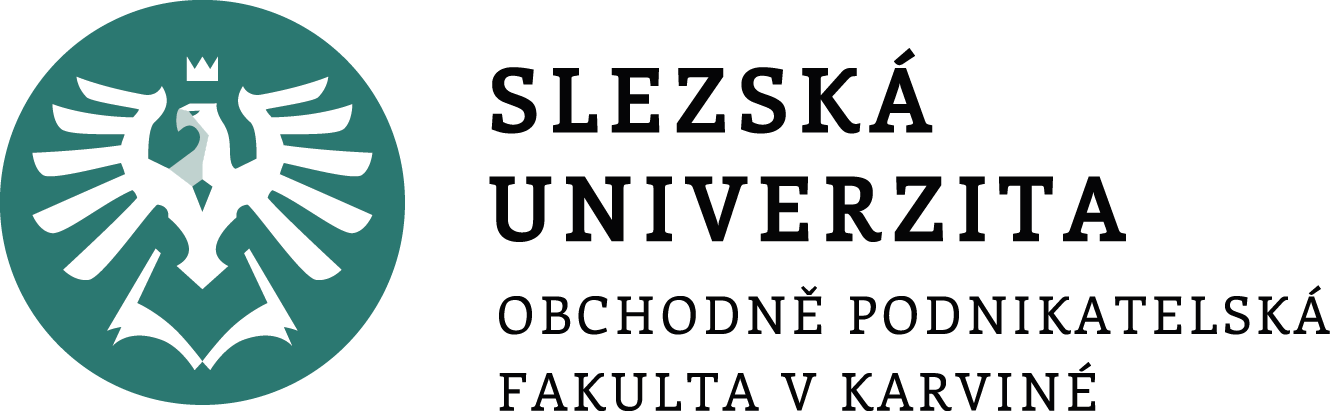 HUMAN RESOURCE MANAGEMENT

Seminar 1
Introduction and conditions
Ing. Helena Marková, Ph.D.
HRM								   PEM SU OPF
What do you expect?
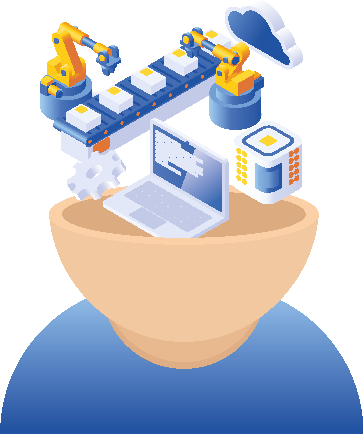 HRM								   PEM SU OPF
Introduction
VEVOX
…
What do you expect from HRM course?

What experience do you have with HRM?
HRM								   PEM SU OPF
Syllabus
1.	Strategic human resource management
2.	Human resource management processes
3.	Sustainability
4.	Performance management
5.	People resourcing
6.	Learning and development
7.	Motivation
8.	Reward management
9.	HRM policies and practices and employment law
HRM								   PEM SU OPF
Conditions
https://is.slu.cz/auth/el/opf/leto2024/PEMNARLZ/index.qwarp
60% attendance at seminars is required. 
Course evaluation 100 points maximum 
60 pts – final test 
30 pts – seminar paper and presentation (20 pts thesis, 10 pts its presentation). Use the seminar template. Available in IS.
10 pts – active participation in seminars (5 seminars with 2 pts activity)
HRM								   PEM SU OPF
Seminar paper 1
Team work, max. 3 members of the team
Topic: Sustainability in HRM in selected company
Sturcture: 
Theory: what is sustainability in HRM practise of the company?
Selected company: legal frame, structure, ownership, cultural context
Examples of the implemantation of sustainability
Other possibilities of sustainability improvement
Evaluation
HRM								   PEM SU OPF
Seminar paper 2
Team work, max. 3 members of the team
Topic: Digitalization in HRM in selected company
Sturcture: 
Theory: possibilities of digitalization in HRM, system, processes
Selected company: legal frame, structure, ownership, cultural context
Used digital tool in HRM
Other possibilities
Evaluation
HRM								   PEM SU OPF
Presentation
Follow the principles of proper presentation.
Not much text, max. 10 lines. 
Use graphs, diagrams, pictures in your presentation; graphical information is remembered better. However, they must not be used for effect alone.
HRM								   PEM SU OPF
What can you use to study
Case studies
Podcasts about human resource management 
Articles
HRM								   PEM SU OPF
What can you use to study
Books – references
ARMSTRONG, M. How to Manage People (Creating Success). Philadephia: Kogan Page, 2013. ISBN 978-0-7494-6708-1.
ARMSTRONG, M. Armstrong´s essential Human Resource Management Practice. A guide to People Management. London: Kogan Page, 2010. ISBN 978-0-7494-5989-5.
ARMSTRONG, M., TAYLOR, S. Armstrong's Handbook of Human Resource Management Practice. Philadephia: Kogan Page, 2020. ISBN 978-0-7494-9824-6.
CRAWSHAW, J., BUDHWAR, P. a DAVIS, A., 2020. Human Resource Management. 3rd edition. SAGE Publications Ltd., London. ISBN 978-1-5264 9900-4.
HRM								   PEM SU OPF
Seminar 1 - TASK
Importance of HRM
Read the text.
Answer the questions and think about interesting points of the HR. 
What are the basic activities of HRM? Which of them do you have experience (part-time, full-time…)?
What are the most important roles of HRM in your opinion?
HRM								   PEM SU OPF
Thank you 
for your attention.
Děkuji vám za pozornost, přeji příjemný den.
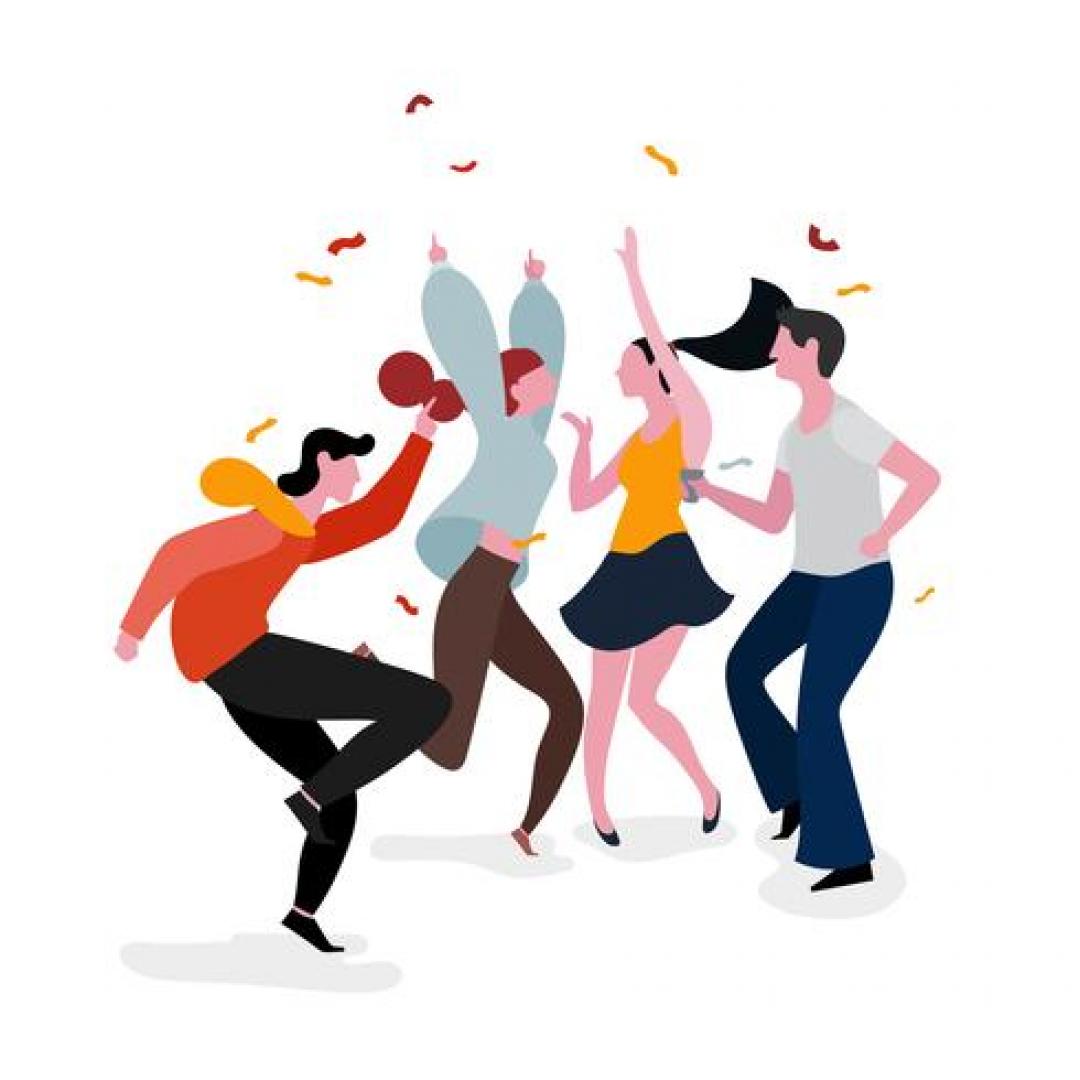